2 D Co-ordinate GeometryLecture-13The ellipseDated:-09.05.2020PPT-05 UG (B.Sc., Part-1)
Dr. Md. Ataur Rahman
Guest Faculty
Department of Mathematics
M.L. Arya, College, Kasba
PURNEA UNIVERSITY, PURNIA
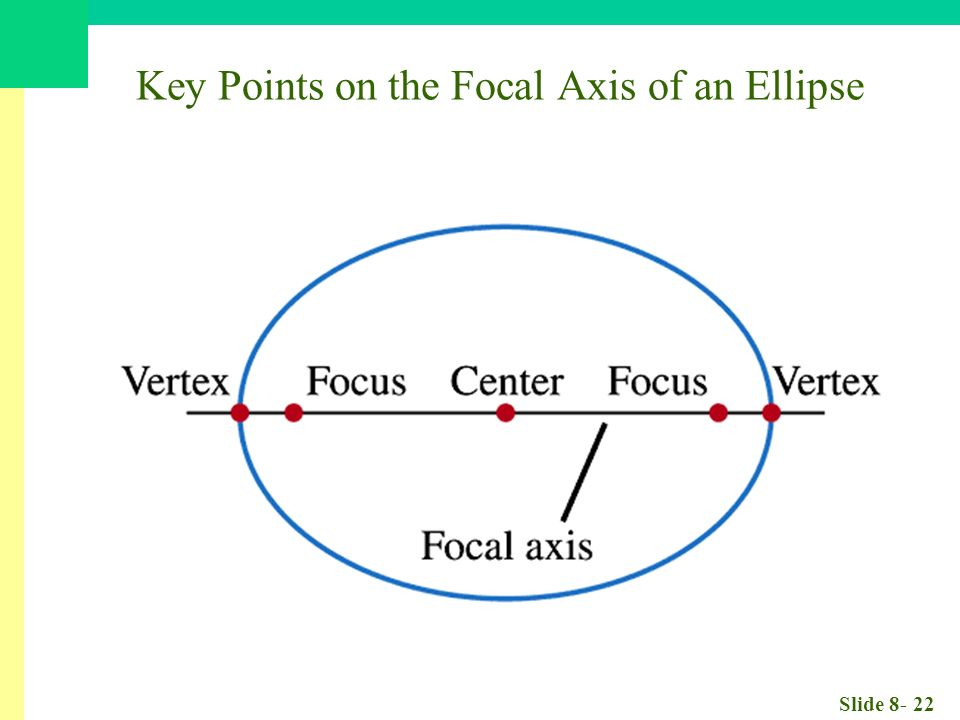 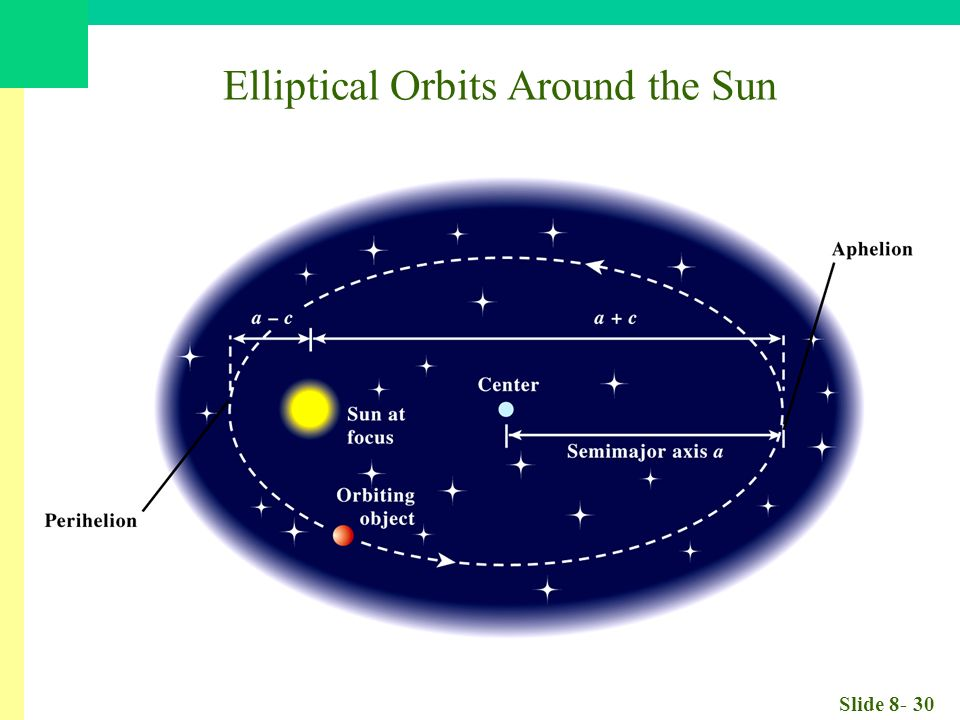 The ellipse
Directrix
Definition:-An ellipse is the
Locus of a point which
Moves in a plane such 
That the ratio of its distance
from the fixed point (called focus) 
and from the fixed line (called directrix)
 is always constant and less than unity.
i.e.
 Where S is called focus and AZ is called directrix of the ellipse.
B
O
M
Z
X
F(focus)
S(focus)
N
B´
Standard equation of an Ellipse
Let S (ae,0) be the focus and
be the eq. of the given directrix
 ZM of the ellipse,where e      is the eccentricity.
                   is the eccentricity.            
Let P(x,y) be any point on the 
Ellipse, then by the definition
 of  the ellipse,
From
B
O
P(x,y)
M
Z
X
A(a,0)
A´(-a,0)
S(ae,0)
N
B´
Proof Continue
From (1),We get